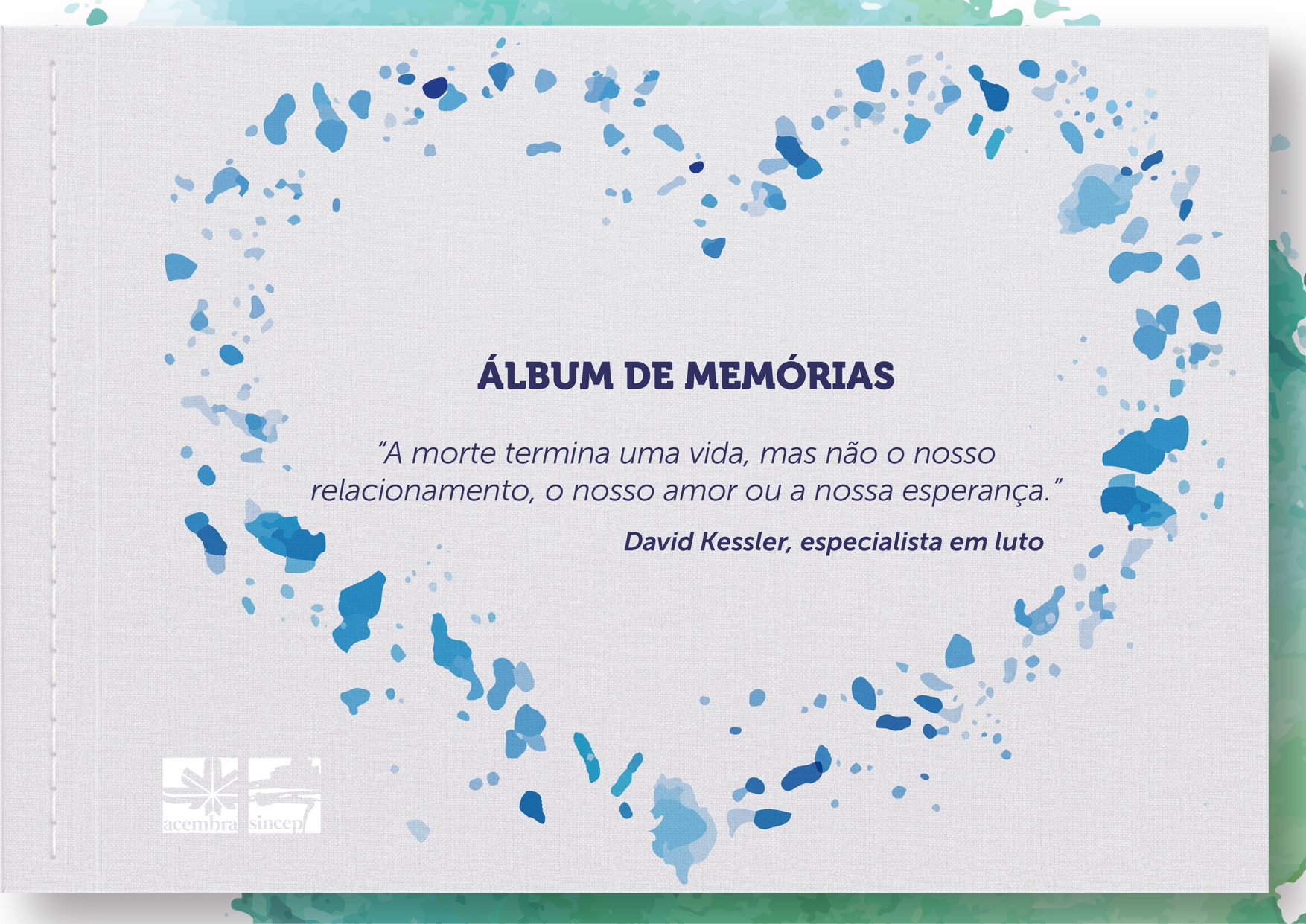 Logo
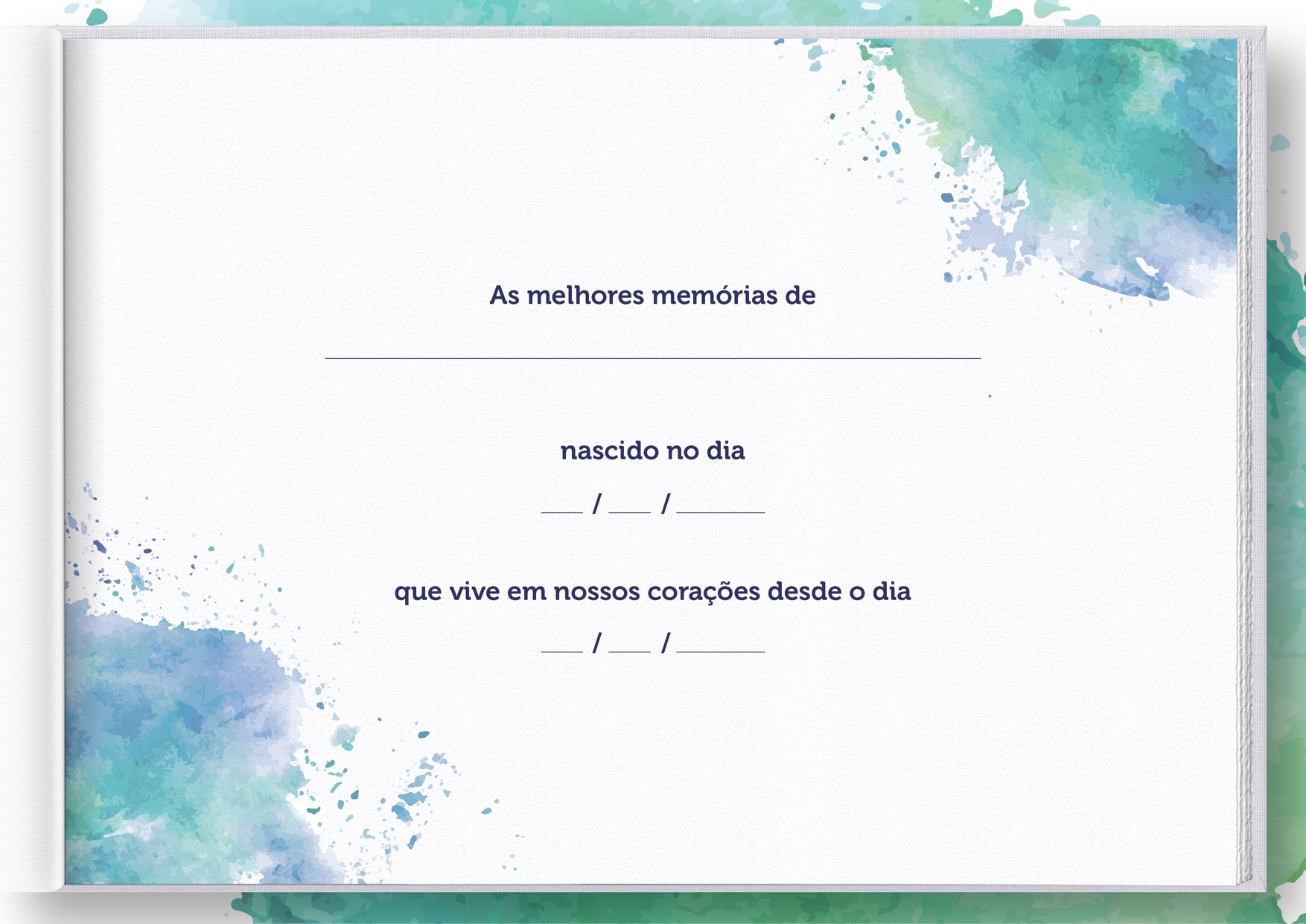 Nome
00
00
00
00
00
00
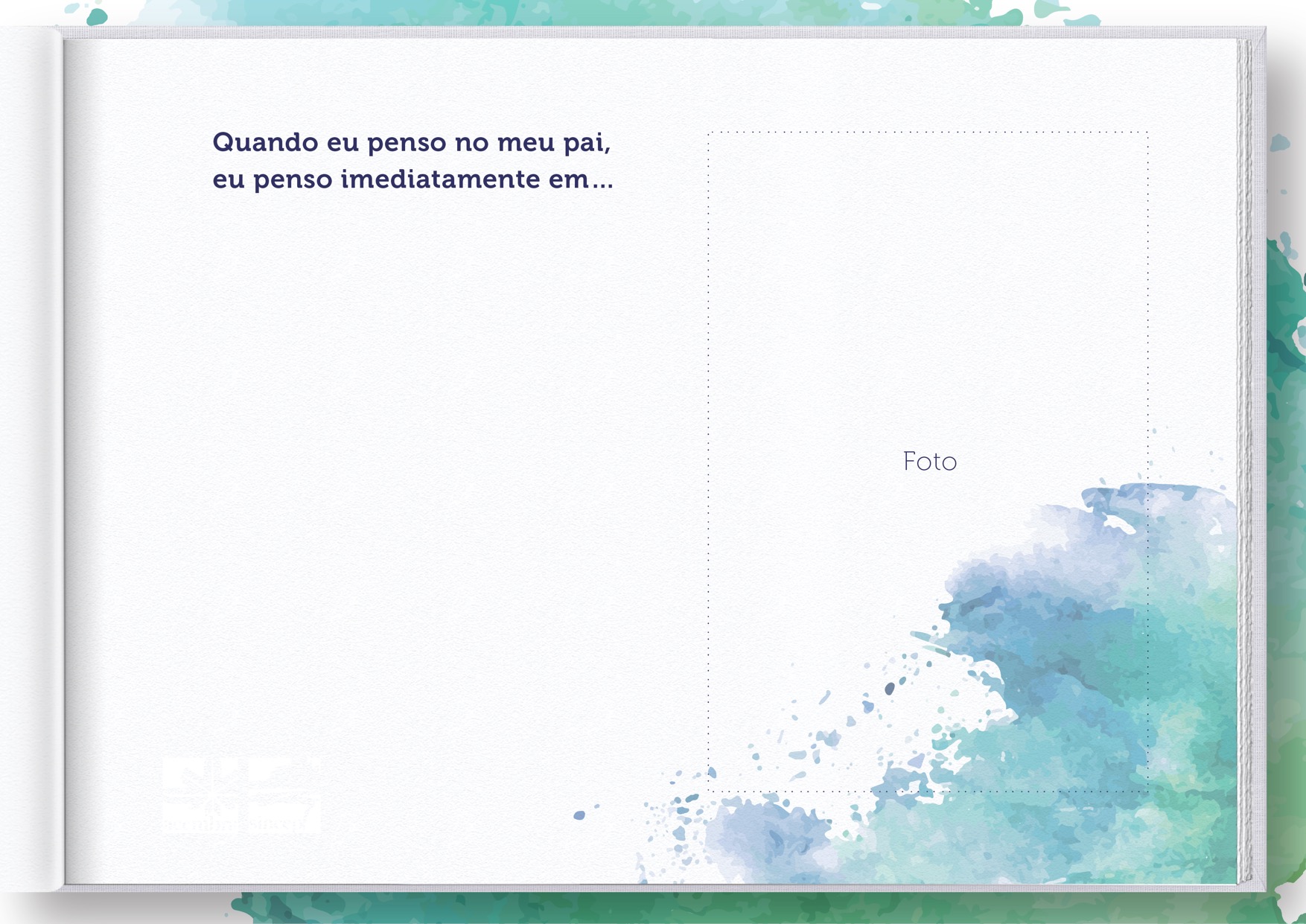 Texto
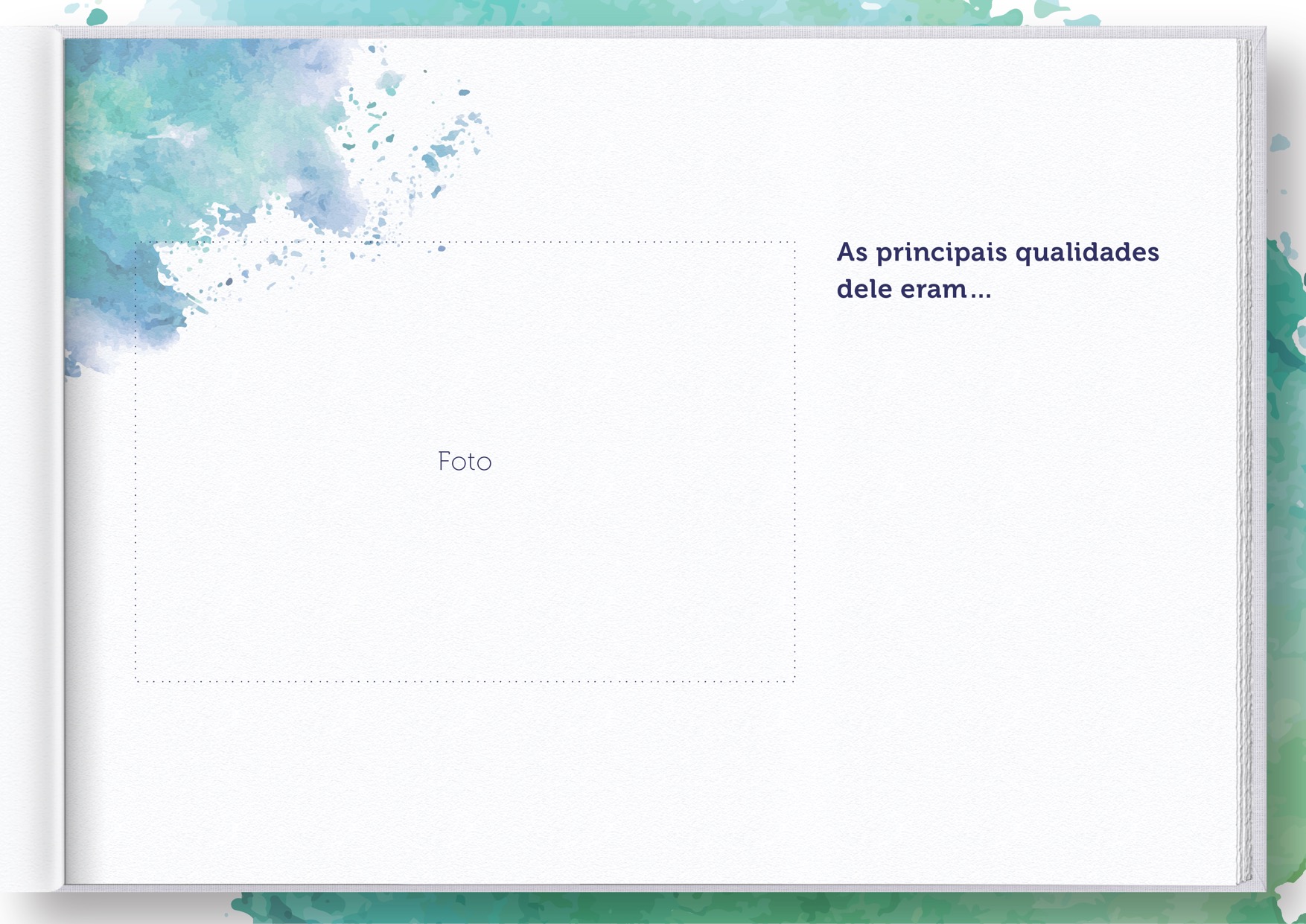 Texto
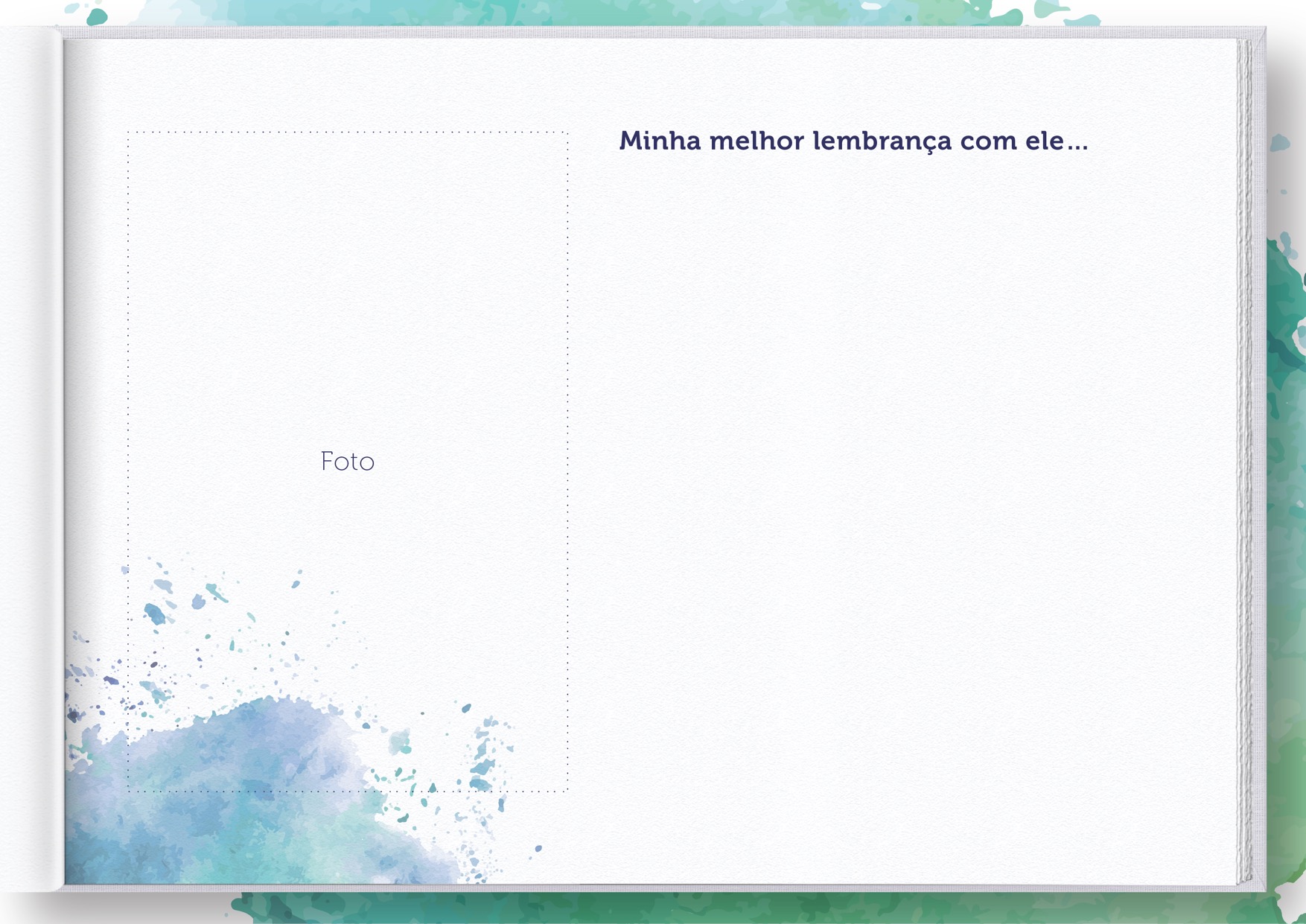 Texto
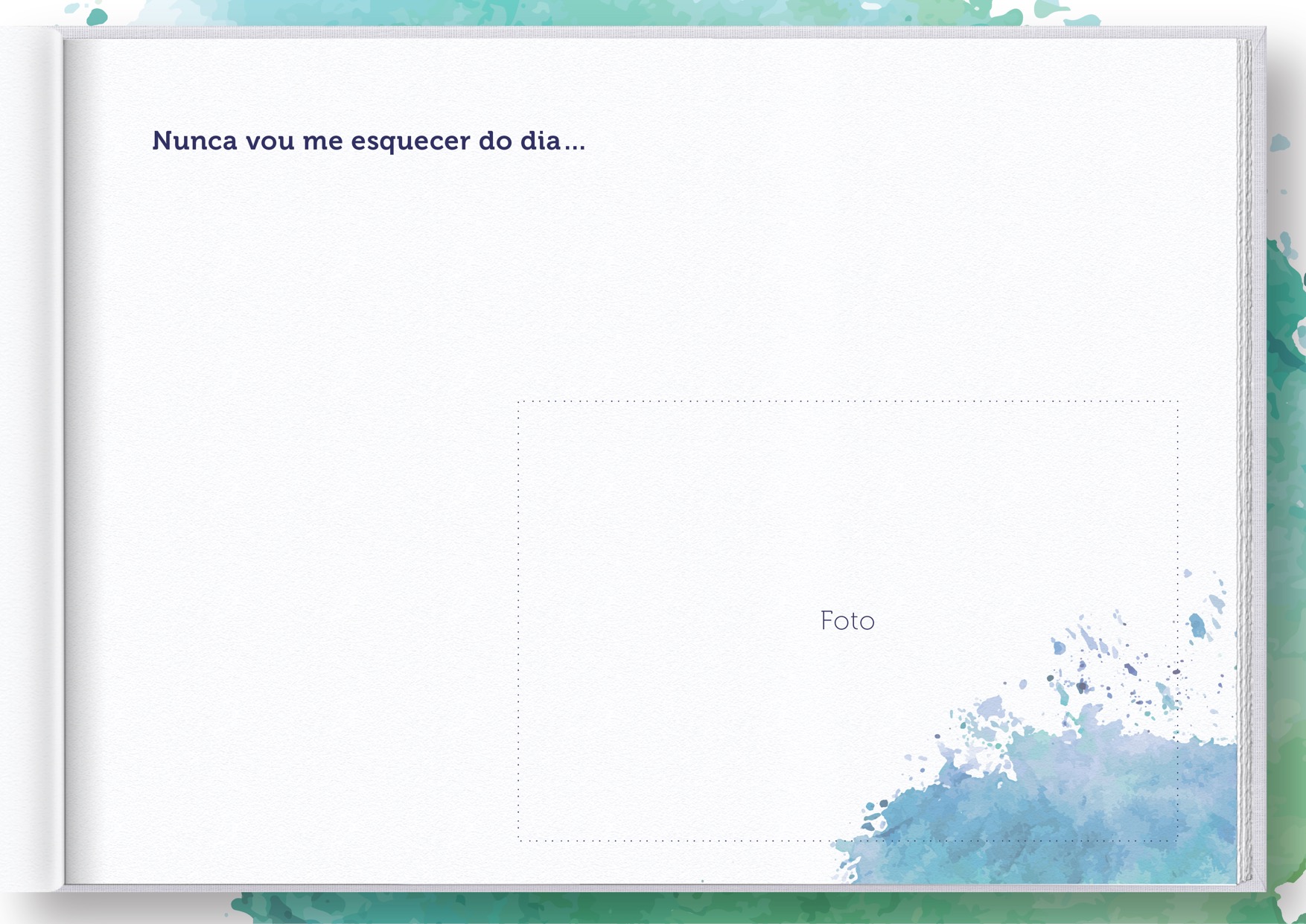 Texto
Texto
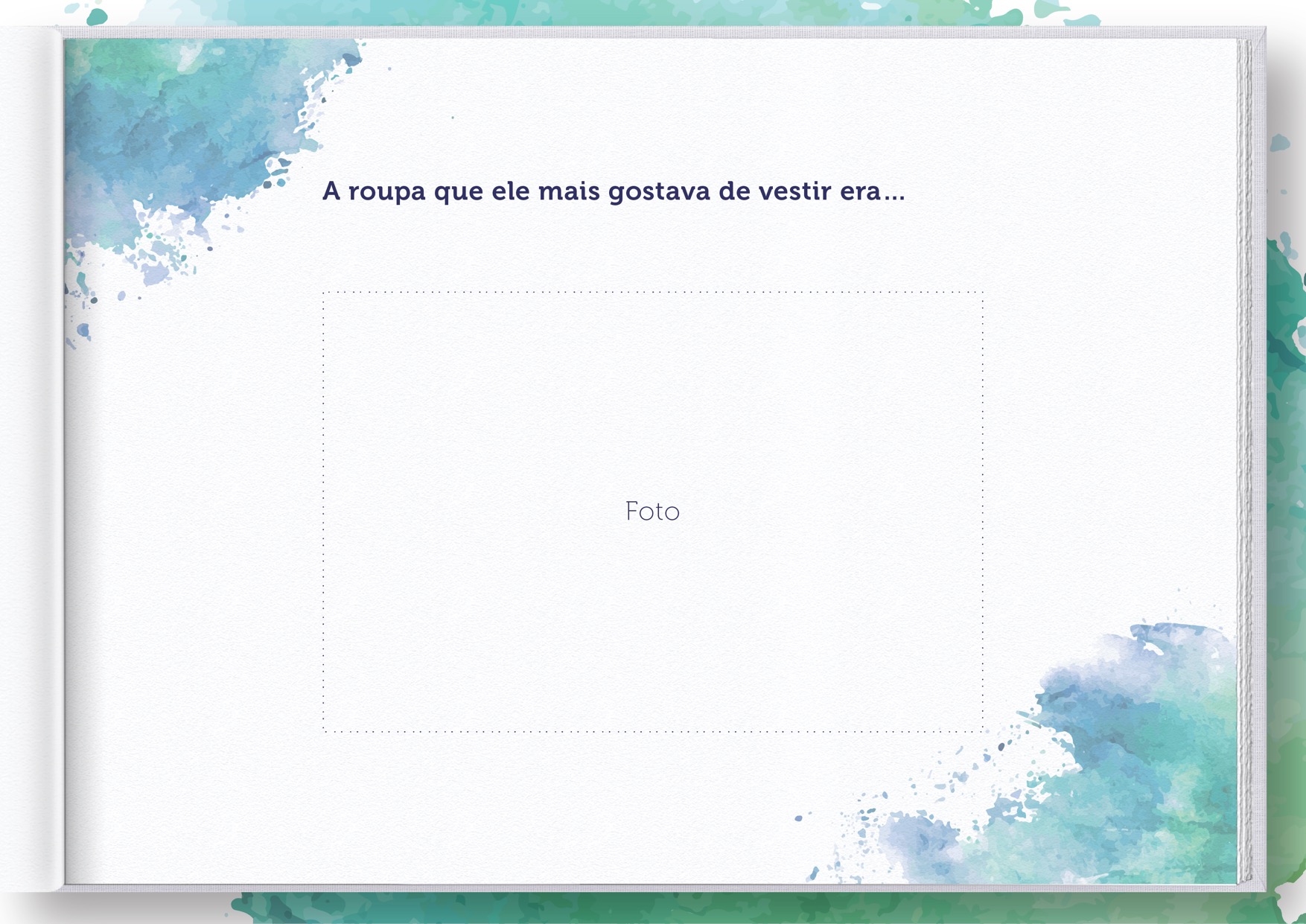 Texto
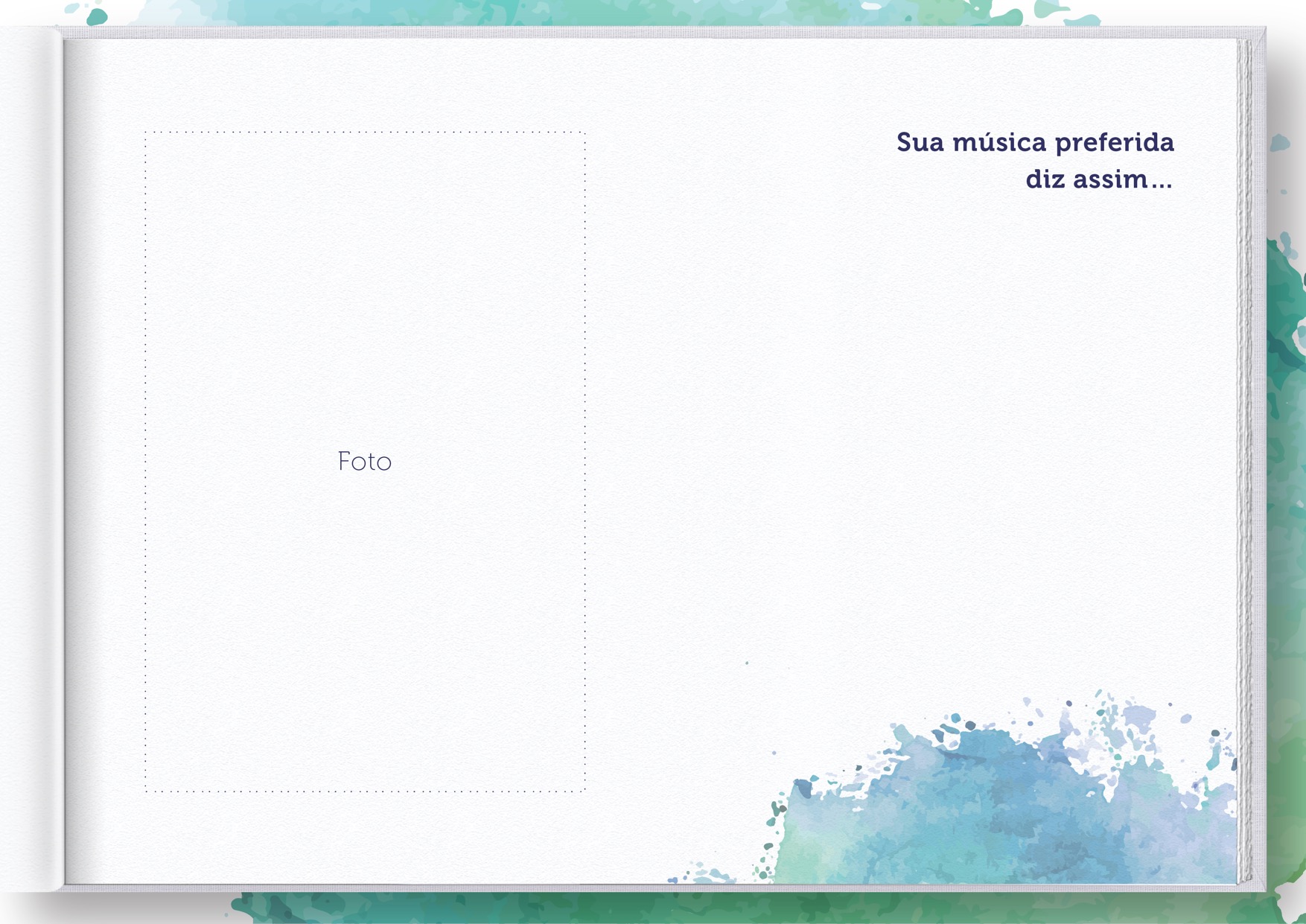 Texto
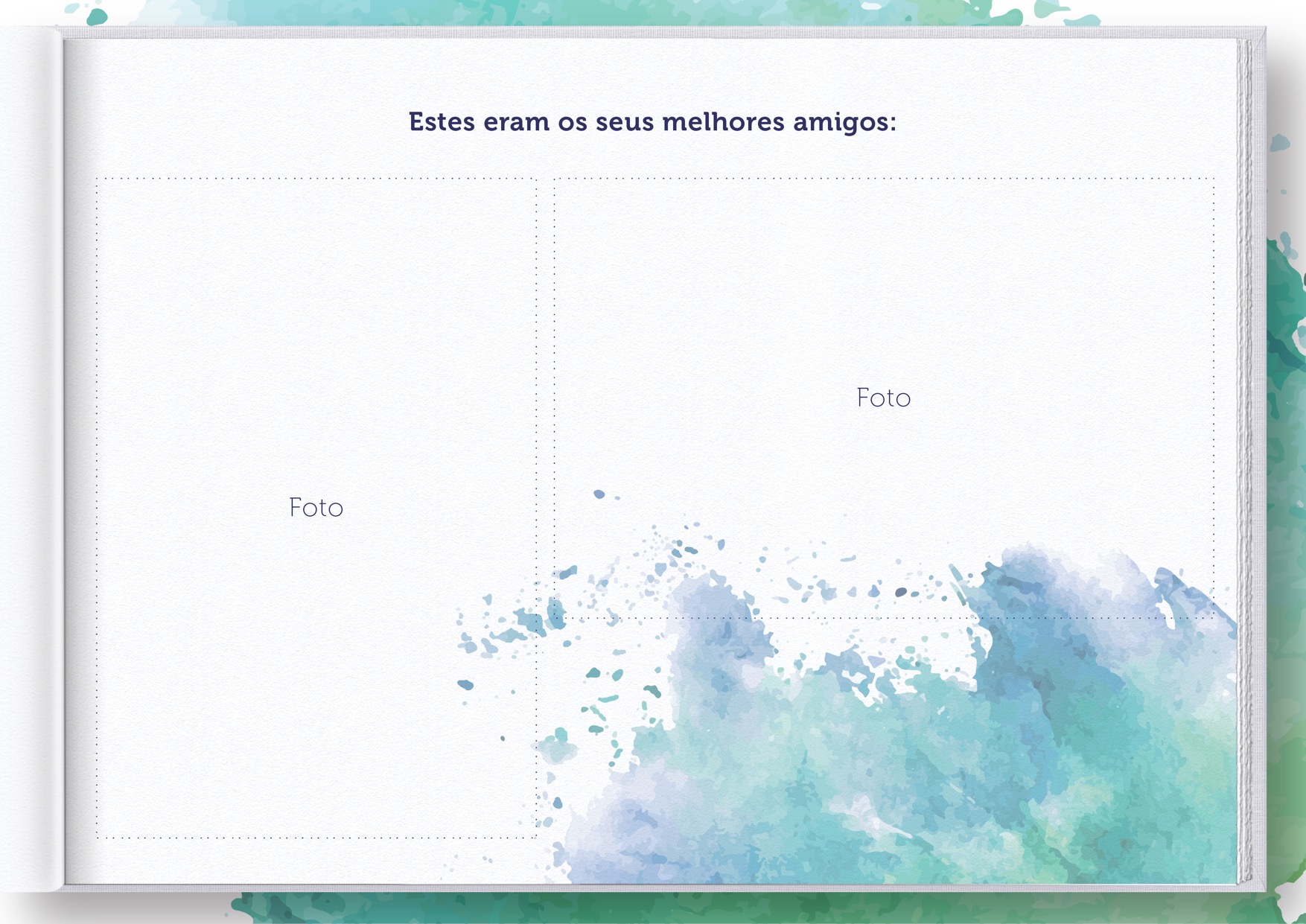 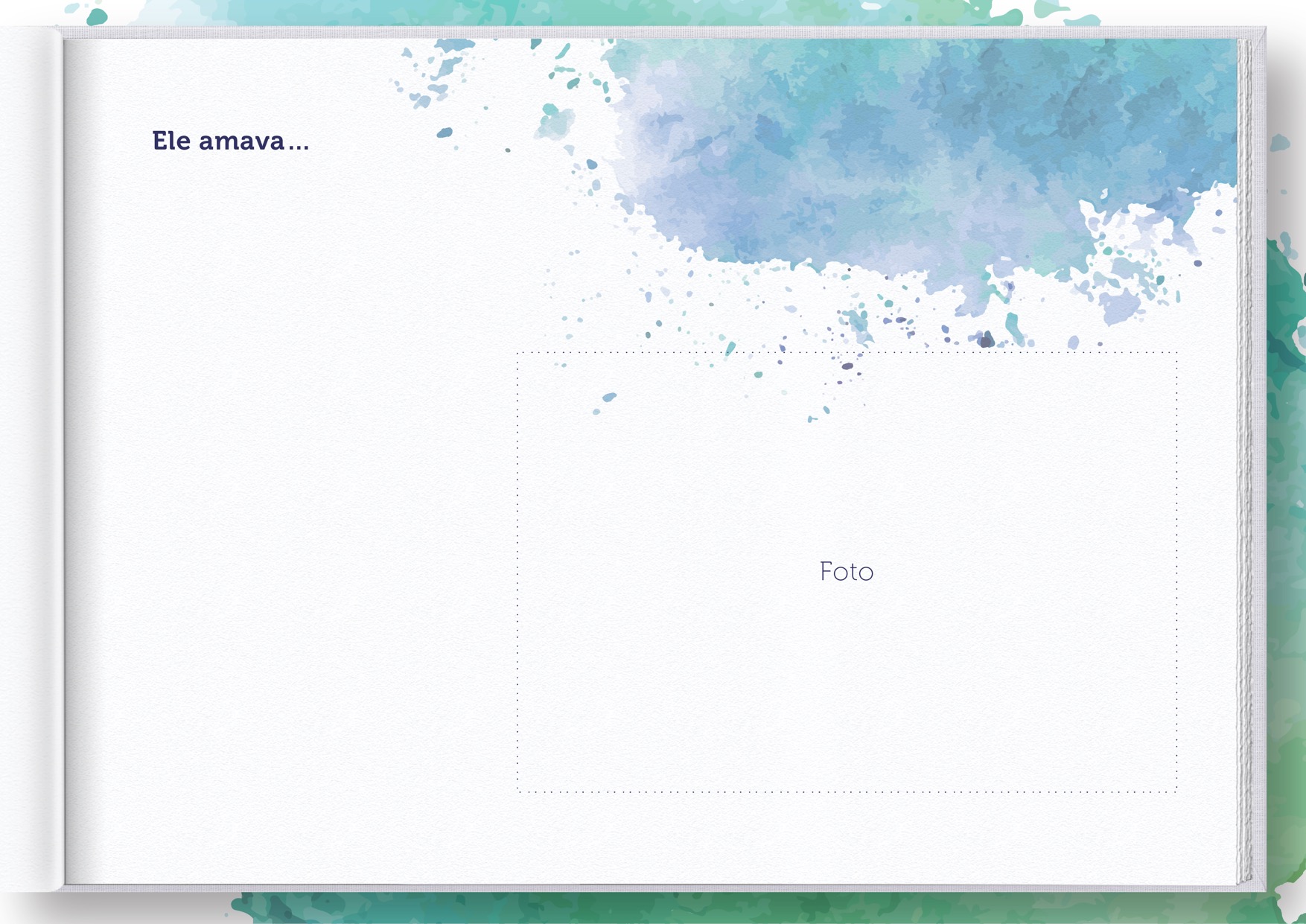 Texto
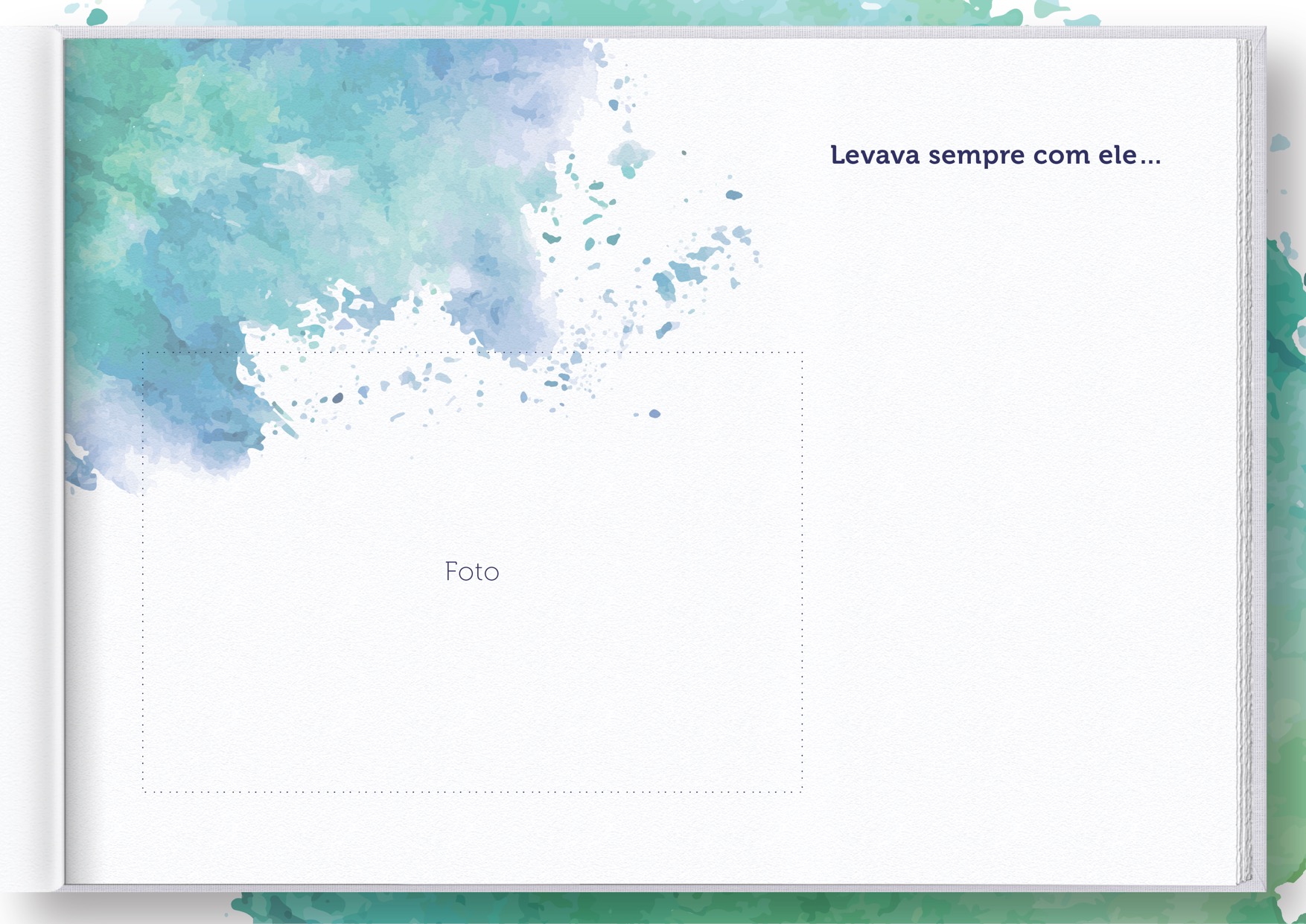 Texto
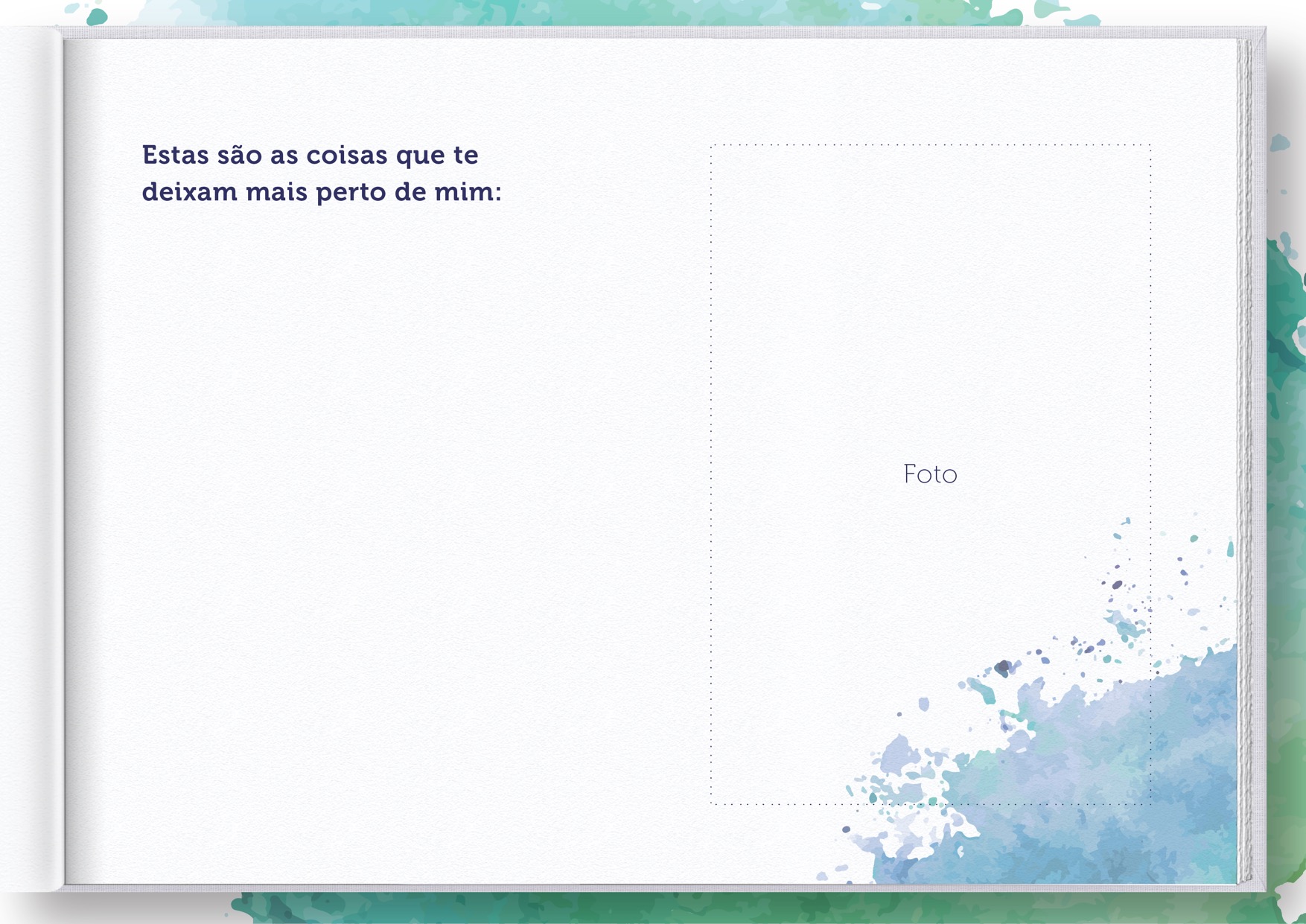 Texto
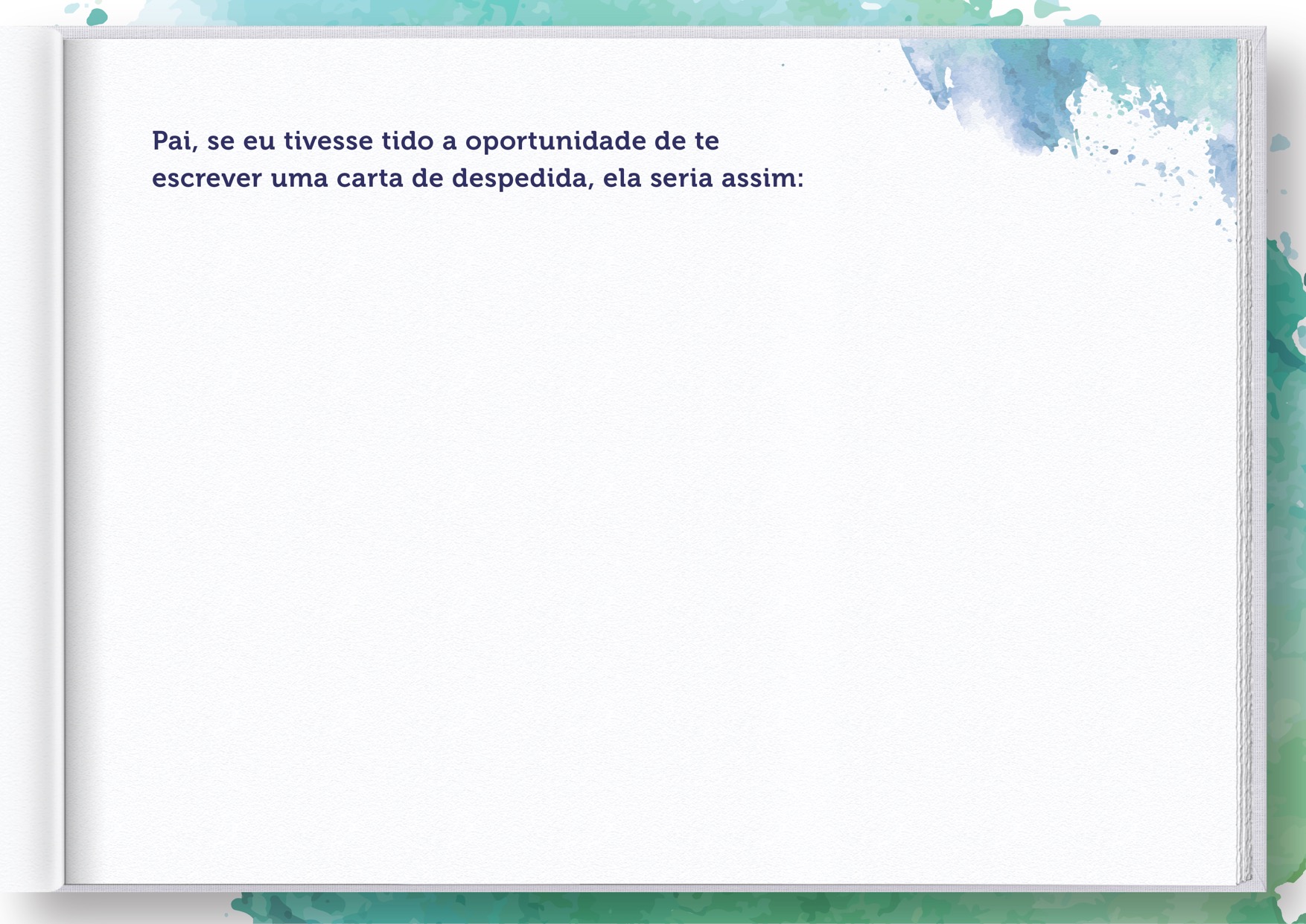 Texto
Texto
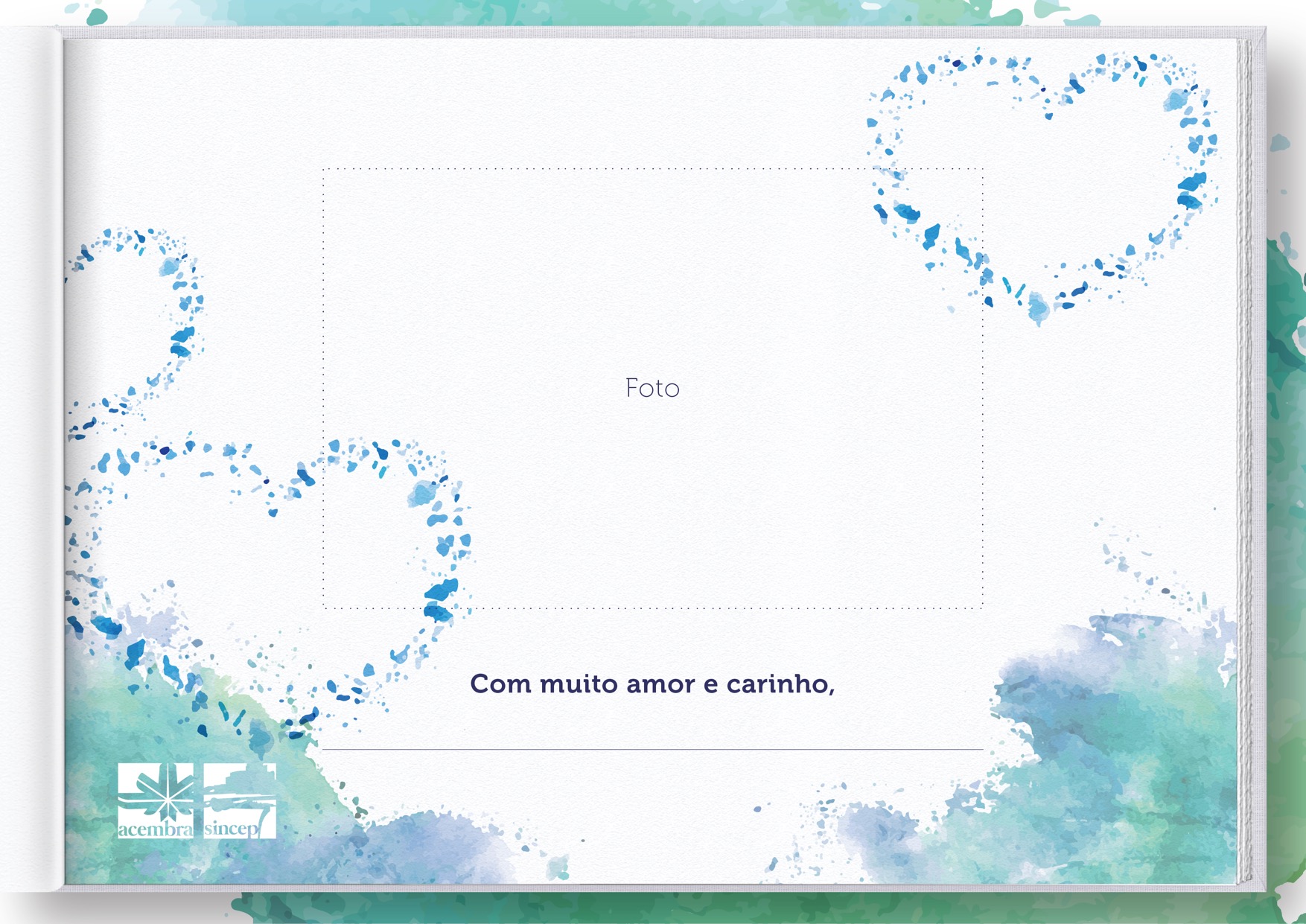 Nome
Logo